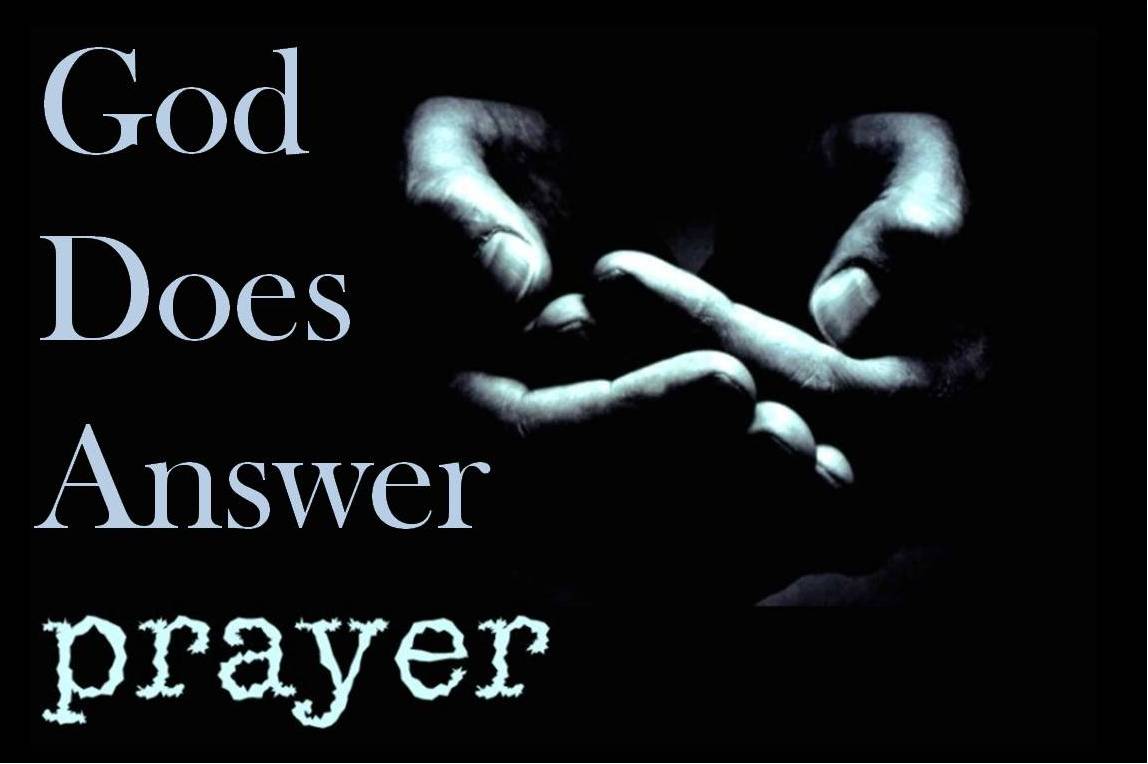 [Speaker Notes: Delight yourself in the LORD; And He will give you the desires of your heart. (Ps. 37:4) Connection- Heart trained by the Bible & Prayer!  Overwhelmed.  Fear.  Worry.  Panic attacks.  Failure.  Frustration.  Guilt.  God doesn’t care.  God isn’t answering my prayers, not healing me or my loved ones, think about family members who left faith & are continuing in sin & rebellion against God with no sign of giving up their sinful lifestyle.  Despair.  Ready to give up.  Depressed at holiday!]
[Speaker Notes: God’s Powerful Answer to His Faithful servants in their distress, despair, & dire circumstances facing death & destruction of the kingdom.  Hezekiah facing immediate death given 15 more years to live, Peter spared from execution as the church fervently prayed for him, and even though Paul’s thorn in the flesh wasn’t removed he understood that God’s grace was enough for him to realize that God’s power is perfected in his weakness to do God’s will.]
[Speaker Notes: At the end of last week’s lesson we talked about Elijah that even though he was a faithful prophet who did many mighty things by God’s power, was a man with a nature like ours and he prayed fervently that it might not rain because of Israel’s worship of Baal & it didn’t rain for 3 ½ years and he prayed again and the sky poured rain & the earth produced its fruit!  (James 5:17-18)  Prayer is powerful & effective!]
[Speaker Notes: Read Gen. 32:6-12.  Jacob is scared to death that Esau is going to kill him along with his family.  Prays for deliverance.  He remembers God’s promise & prays in accordance with God’s will to return back to his family.  Back up to recall the events that transpired before this.  God promised grandfather seed all families blessed.  Isaac born mom 90, dad100.  Jacob’s father Isaac saw Rebekah was barren, he prayed for her & she bore Jacob & Esau.  Jacob wanted his brother’s birthright, Esau sells bowl of pottage.  Father old & blind- mom’s eavesdropping Isaac about to bless Esau, bring two goats to prepare meal of blessing & pretend to be Esau & get the blessing.  Jacob lies to his father several times, steals the blessing &  Esau holds a grudge & plans to kill him after his father dies.  Isaac charges Jacob to go to Paddan-Aram, his mother’s father place for a wife & not to take one from the heathens where they live.]
[Speaker Notes: Jacob’s dream (ladder reaches to heaven).  God imparted divine revelation in dreams during that time.  Gen 28:13-15 God promised to be with him wherever he went & bring him back to the land of Canaan.  Jacob makes vow (28:20-22) that if God keeps His promise & brings him back, the Lord would be his God. God reminds Jacob of his promise & tells him to go back to his land (31:13). God delivers Jacob from Esau, his named is changed to Israel (this is why they’re called Israelites, 12 tribes of Israel, there is reconciliation with Esau (33:4) & he returns safely back to the land (33:18).]
[Speaker Notes: Many years later after the Israelites are in the promised land & during the time of the Judges.  Difficult time.  Idolatry rampant, corrupted worship, Eli’s sons, Hophni & Phinehas are the priests who are sexually immoral, extremely wicked, & the people don’t want to worship.  Elkanah has two wives, Peninnah who had children & Hannah was barren.  Go to worship in Shiloh & Peninnah would constantly persecute Hannah of whom God had closed her womb.  This happened every year.  How would you feel if every time you came to worship you were persecuted?  Temptation to quit serving God because you were considered cursed because you were barren, God closed your womb.  But instead of quitting, cursing God, she is praying fervently in the temple & Eli the priest is watching.  Read 1 Sam. 1:10ff.  Eli thinks she is drunk, perception of those who may have come to the temple at that time.  She tells him that she is pouring out her soul before the Lord for a child.  God answered the prayer, she conceives & has Samuel which means “asked of the Lord”.  After the child is weaned, she goes up to worship at Shiloh & reminds Eli that she was the woman who had prayed for a child.]
[Speaker Notes: Samuel serves under Eli at the temple & even as a boy he receives a message from the Lord to rebuke Eli because of his sins who brought a curse on themselves & Eli didn’t rebuke them.  The Israelites weren’t faithful at this time, they lose battle to the Philistines, the ark of God is taken.  Everywhere the Philistines took the ark, God’s hand was heavy against them (their god Dagon, tumors in all the cities broke out among all the people).  Ark of God is returned & now it is about 20 years later when Samuel is grown up.  He speaks to Israel beginning in 7:3ff.]
Conditions by which God Answers Prayer Today (Must be in Harmony with His Will- 1 John 5:14)
Be Righteous, not Wicked (1 Pt. 3:12; Pr. 28:9; Jas. 4:3; 5:16)

Have Faith without doubting (Mark 11:24; Jas. 1:6-8)

Be Humble, not Proud (2 Chr. 7:14; Luke 18:9-14)

Be Persistent (Luke 11:5-10; 18:1-8; 1 Th. 5:17)

God is able to much more than we ask or think according to 
the power that works within us (Eph. 3:20-21)